Arti Chand
arti@actaxlaw.nz
www.actaxlaw.nz
+64 21 922 718
Future of Charities & Tax 
Business Income Exemption
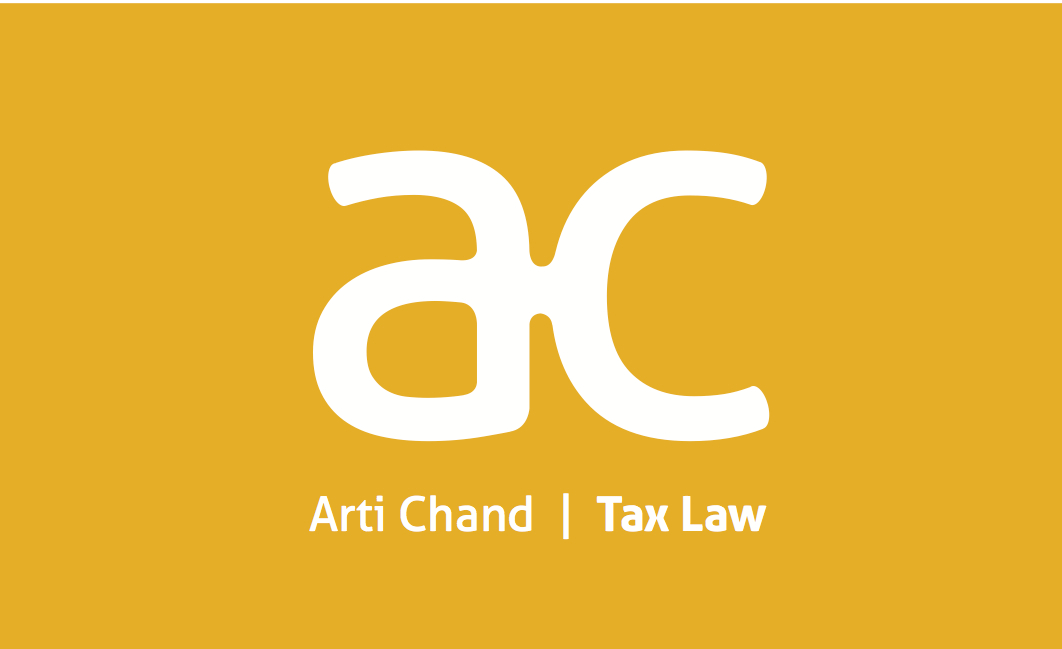 Charities: business income
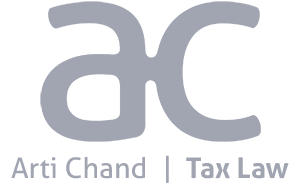 Income derived directly or indirectly from a business carried on for: 
a trust/society/institution established and maintained exclusively for charitable purposes and not for the private pecuniary purpose of any individual; and
the trust/society/institution is a tax charity; and 
it is carrying out charitable purposes in NZ; and 
controlling persons cannot direct/divert income to the benefit of anyone other than the charity
The business must be carried on for charitable purposes.
Charities: business income
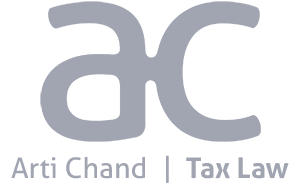 Why would a charity use this exemption? 
Funding - need to develop self sufficiency 
Provide services/products at lower than market
Need to partner with commercially driven organisations - on projects that ultimately will further the charitable purpose
Charities: business income
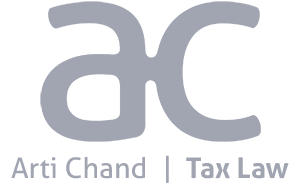 30% of charities have trading activities in NZ (TWG).  For example: 
Commercial property investment; 
Residential rental property investment; 
Shops (Op shops, discount shops);
Retirement villages;
Farming
Charities: business income
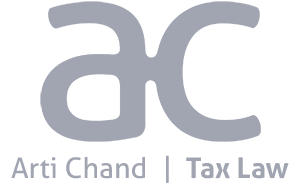 What amendments/changes are happening now: 
Trading entity must now also be a registered charity - amendment application from 1 April 2019. Enacted 18 March 2019. 
Tax Working Group
Exemption to apply only to the extent the business income is used for charitable purposes;
What about accumulation for necessary reasons?
Is the exemption “wrong” - providing an unfair advantage to charities in the commercial sphere?
Charities: business income
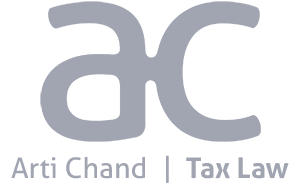 What is the future? 
Fundraising/funding issues necessitates commercial trading options;
Australia - retained the concession (Henry Report)
Other jurisdictions - focus on “related” business, and accumulation of profits
In NZ, Charities Services will register fundraising entities as charities.
What other changes should we expect?